命题逻辑（三）
[Speaker Notes: 欢迎辞]
推理与证明
自然推理系统
例子
如果邀请A且邀请B，则邀请C或邀请D
例子
如果邀请A且邀请B，则邀请C或邀请D
如果邀请A和B，则邀请A或C或D
例子
如果邀请A且邀请B，则邀请C或邀请D
如果邀请A和B，则邀请A或C或D
自然推理系统
自然推理系统
上矢列，前提
下矢列，结论
自然推理系统
自然推理系统
自然推理系统
自然推理系统
自然推理系统
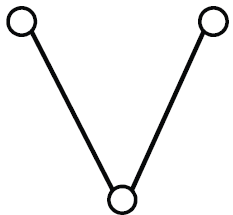 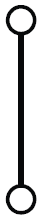 或
自然推理系统
自然推理系统
G’的一些基本概念
G’的一些基本概念
G’的一些基本概念
G’的一些基本概念
自然推理系统
G’的一些性质
G’的一些性质
G’的一些性质
G’的一些性质
G’的一些性质
G’的一些性质
G’的一些性质
G’的一些性质
G’的一些性质
G’的一些性质
树状推理模式
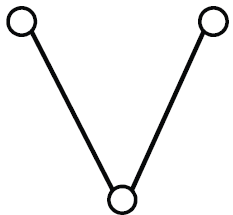 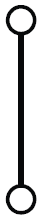 或
证明树
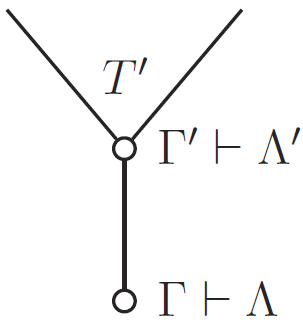 证明树
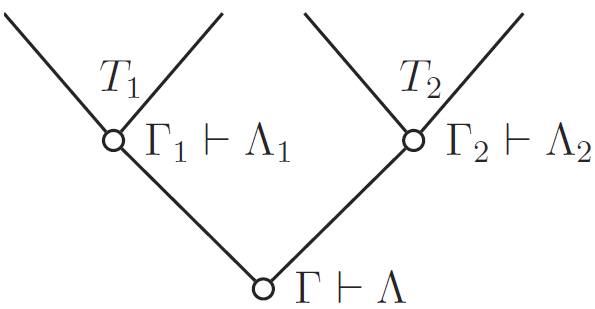 可证
可证
可证
可证
可证
可证
可证
可证
可证
自然推理系统
G’、有效、可证等定义是不是正确？证明树是否一定存在？

G’的可靠性和完全性
可靠性：公理出发由规则得到的命题是正确的
完全性：正确的命题都能通过推理从公理推出
自然推理系统
G’的可靠性
G’的可靠性
G’的可靠性
引理1.44：对于G’系统的Cut规则以外的规则，每个前提有效当且仅当结论有效。
G’的可靠性
引理1.44：对于G’系统的Cut规则以外的规则，每个前提有效当且仅当结论有效。
G’的可靠性
G’的完全性
G’的完全性
G’的完全性
G’的完全性
G’的完全性
G’的完全性
G’的完全性
一些推论
紧致性定理
紧致性定理
紧致性定理的证明
命题逻辑的语法
字母表 | 命题的定义 | 结构归纳法 | 公式的结构
命题逻辑的语法
字母表 | 命题的定义 | 结构归纳法 | 公式的结构
命题逻辑的语法
字母表 | 命题的定义 | 结构归纳法 | 公式的结构
命题逻辑的语法
字母表 | 命题的定义 | 结构归纳法 | 公式的结构
命题逻辑的语义
命题的语义 | 语义结论 | 逻辑等价 | 析取/合取范式 | 联结词的完全组
命题逻辑的语义
命题的语义 | 语义结论 | 逻辑等价 | 析取/合取范式 | 联结词的完全组
命题逻辑的语义
命题的语义 | 语义结论 | 逻辑等价 | 析取/合取范式 | 联结词的完全组
命题逻辑的语义
命题的语义 | 语义结论 | 逻辑等价 | 析取/合取范式 | 联结词的完全组
命题逻辑的语义
命题的语义 | 语义结论 | 逻辑等价 | 析取/合取范式 | 联结词的完全组
命题逻辑的语义
命题的语义 | 语义结论 | 逻辑等价 | 析取/合取范式 | 联结词的完全组
自然推理系统及性质
自然推理系统G‘ | 有效 | 可证 | 可靠性 完全性 紧致性
自然推理系统及性质
自然推理系统G‘ | 有效 | 可证 | 可靠性 完全性 紧致性
自然推理系统及性质
自然推理系统G‘ | 有效 | 可证 | 可靠性 完全性 紧致性
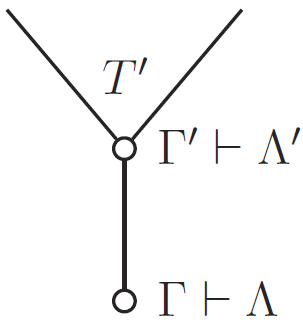 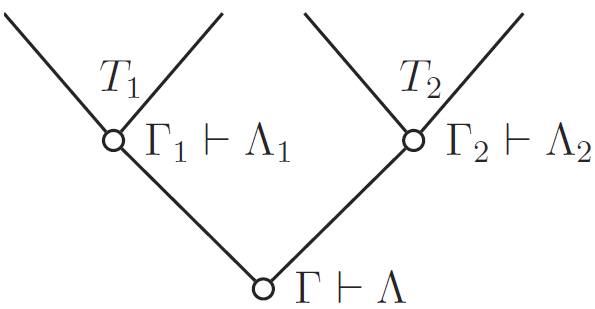 自然推理系统及性质
自然推理系统G‘ | 有效 | 可证 | 可靠性 完全性 紧致性